Chemistry & Cells – ReviewUnit 2
Chemistry - Review
List the 4 organic compounds responsible for building all living organisms.
____________________
____________________
____________________
____________________
Chemistry - Review
Fill in the table below:
Chemistry - Review
Compare the terms listed below:

Reactant – product
Protein – enzyme – catalyst
Substrate – active site
Chemical reaction – activation energy
Homeostasis – metabolism
Chemistry
1. During strenuous exercise, the body temp increases. The body responds to the increase in temp by sweating, which helps to reduce the body temp. Which is demonstrated in this situation?
Excretion
Metabolism
Homeostasis
Synthesis
Chemistry
2. Which describes the relationship in the shape between an enzyme and a substance?
Competitive
Regenerative
Symmetrical
Complementary
Chemistry
3. What name is given to the condition of stability enabled by a set of processes such as those involved in the maintenance of internal body temperature?
Respiration
Metabolism
Homeostasis
Metamorphosis
Chemistry
4. What type of organic molecules are enzymes?
Carbohydrates
Lipids
Nucleic Acids
Proteins
Chemistry
5. Which enzyme would you expect to find in a bacterium growing in a hot spring?
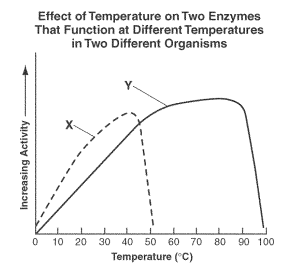 Chemistry
6. What type of molecule do whales use for energy storage and insulation?
DNA
Glucose
Fat
Starch
Chemistry
7. Which is a property of water?
The water molecule is non polar.
Solid water is denser than liquid water.
Water molecules repel other water molecules.
Water has the ability to dissolve many different substances.
Cells & Cell Transport - Review
There are two types of eukaryotic cells, they are _________ and _________. 
 All living organisms are composed of _________.
3. Using a “T chart” show the differences and similarities between a plant and animal cell.
Cells & Cell Transport - Review
Label each cell as Eukaryotic or Prokaryotic
Label each cell as Bacteria, Animal or Plant
Label the distinguishing features of the cell that helped you identify its cell type.
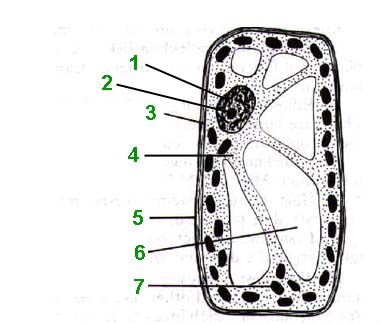 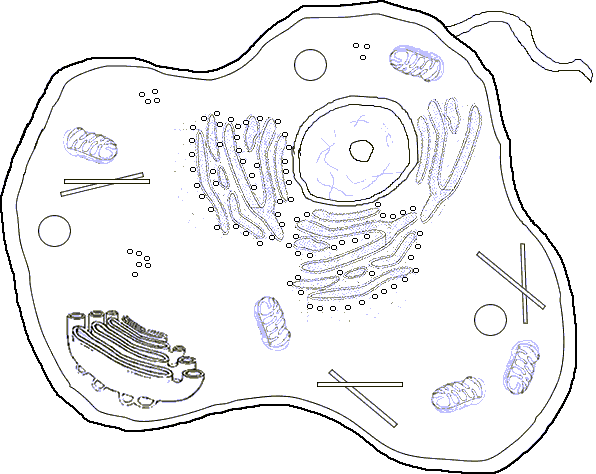 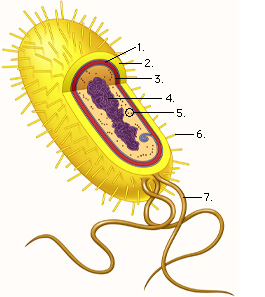 Cells & Cell Transport - Review
In this figure the selectively permeable membrane only allows Molecule D to move across the membrane.  Predict which direction molecules will move and how many molecules will move across the selectively permeable membrane to maintain homeostasis.
Direction molecules D will move?  ___________________________ 
How many molecules will move?      __________________________
Number of molecule D on each side? _________________________
Cells & Cell Transport - Review
A cell has a 68% salt concentration. It is put into a solution with a 32% salt concentration. 
	What type of solution is this? 
	(Hypotonic, Hypertonic, 	Isotonic) 
 
A cell has a 43% salt concentration.  It is put into a solution with a 57% salt concentration
	Will water move into the cell, move out of 	the cell or have no net movement? 

A cell is placed into a solution. After one hour, the cell has not expanded or shrank. 
	What type of solution was the cell put in? 	Hypotonic, Hypertonic or Isotonic
Cells & Cell Transport - Review
Cell Membrane: Using the diagram complete the chart  about the processes of Passive and Active Transport.
Cells & Cell Transport
8. A freshwater plant is placed in a container of saltwater. What is most likely happen to the cells of the plant?
They will swell because water will move into them.
They will swell because salt will move into them 
They will shrink because water will move out of them.
They will shrink because salt will move out of them.
Cells & Cell Transport
9. What is the main function of a selectively permeable cell membrane?
Storage of water 
Storage of chemicals 
Breaks down molecules within the cell 
Regulates what enters and leaves the cell
Cells & Cell Transport
10. Which structure is primarily responsible for directing all processes of a plant cell? 
Chloroplast 
Lysosome 
Mitochondria 
Nucleus
Cells & Cell Transport
11. Which of these would most be least likely to diffuse across the phospholipid bilayer of a cell membrane? 
Water 
Oxygen 
Sodium Ions 
Carbon Dioxide
Cells & Cell Transport
12. A molecule can easily pass through the selectively permeable membrane of an animal cell. Which of these most likely describes the molecule? 
The molecule is very small and charged 
The molecule is very large and charged 
The molecule is very small and not charged 
The molecule is very large and not charged
Cells & Cell Transport
13. What will happen if an animal cell that has a solute concentration of 1% is placed in a 5% saltwater solution? 
It will shrink because there is more water moving out of the cell.
It will burst because there is more water moving into the cell
It will burst because there is more salt moving into the cell
It will remain the same size because there is an equal amount of water moving into and out of the cell
Cells & Cell Transport
14. Which is present only in plant cells? 
Nucleus 
Large Vacuole 
Mitochondria 
Cell Membrane
Cells & Cell Transport
15. What is the function of mitochondria? 
To make new DNA through DNA replication 
To make protein through the process of translation
To convert sunlight into glucose through photosynthesis
To convert pyruvate into ATP through cellular respiration
Cells & Cell Transport
16. Which serves as the outer boundary of a cell? 
Golgi apparatus 
Plasma Membrane 
Nuclear Membrane 
Endoplasmic reticulum
Cells & Cell Transport
17. If energy is needed to move materials into or out of a cell, what is most likely occurring? 
Active transport 
Passive transport 
Osmosis 
Diffusion
Cells & Cell Transport
18. Which cellular structure produces proteins using coded instructions from DNA? 
Ribosome 
Lysosome 
Golgi Apparatus 
Endoplasmic reticulum
Cells & Cell Transport
19. How are prokaryotic and eukaryotic cells similar? 
Both contain a nucleus 
Both contain ribosomes 
Both contain membrane-bound organelles
Both contain cell walls
Cells & Cell Transport
20. Which would be the best evidence that a cell is using active transport to move a substance across its cell membrane? 
Substances are moving rapidly across the  cell membrane 
ATP is being rapidly consumed near the cellular membrane
Substances are moving from high to low concentrations
Substances are moving through channels in the cell membrane
Cells & Cell Transport
21. Which function do structures X and Y have in common? 
Digestion 
Gathering Food 
Movement 
Reproduction
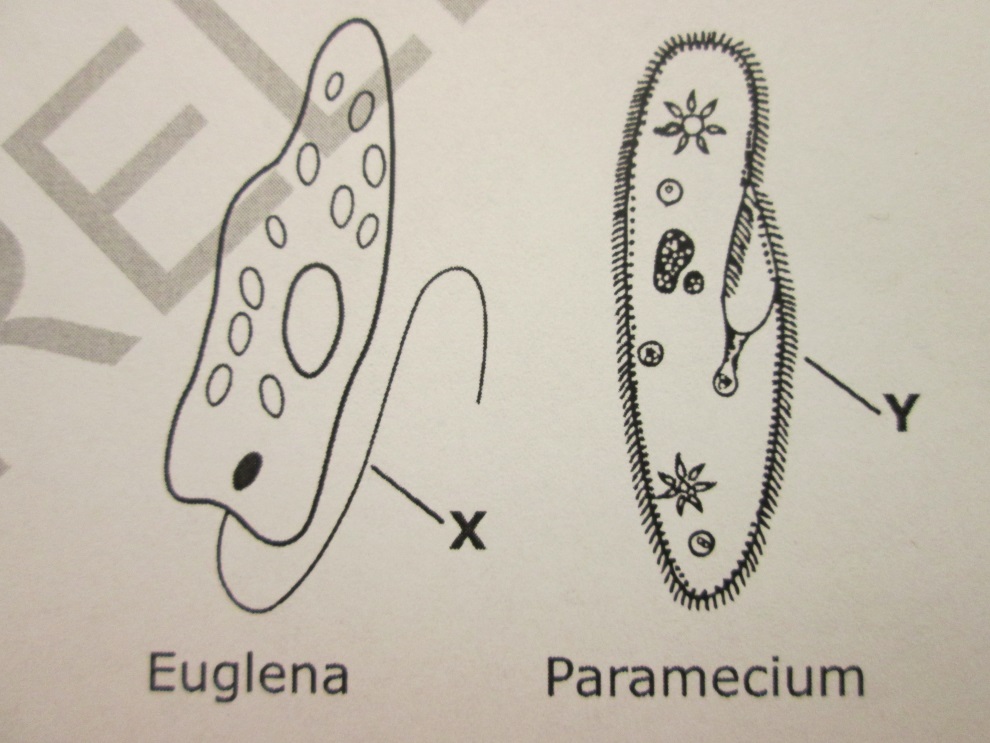 Cells & Cell Transport
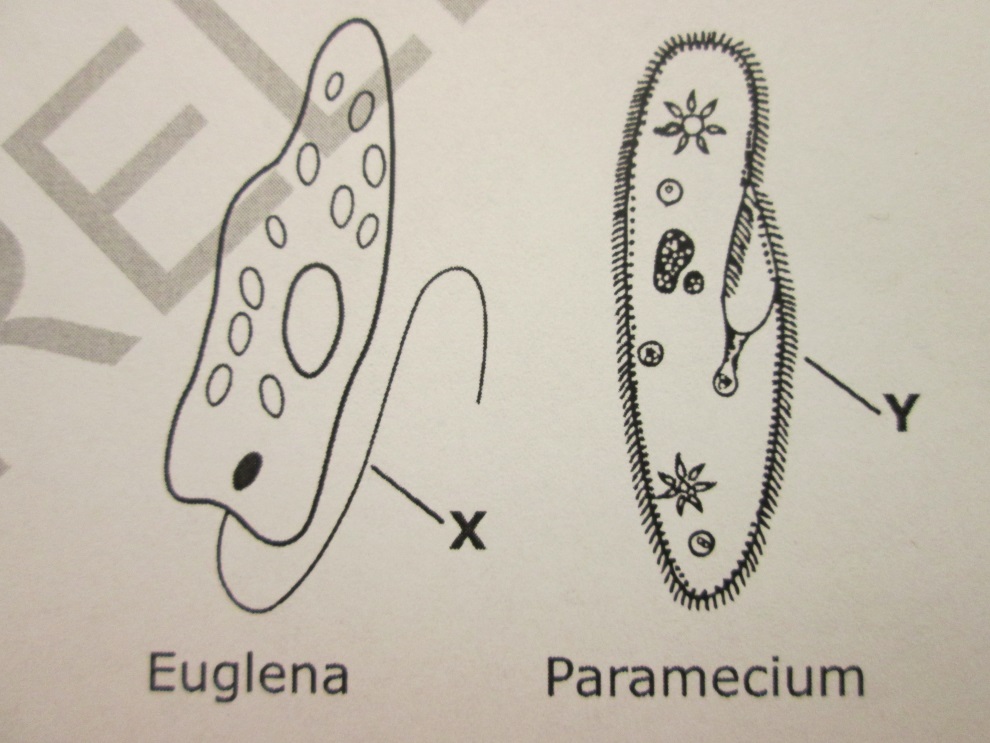 Cells & Cell transport
22. This diagram shows a plant cell. Which structure  is found in a plant cell but is absent in an animal cell? 
 1
 2 
 3
 4
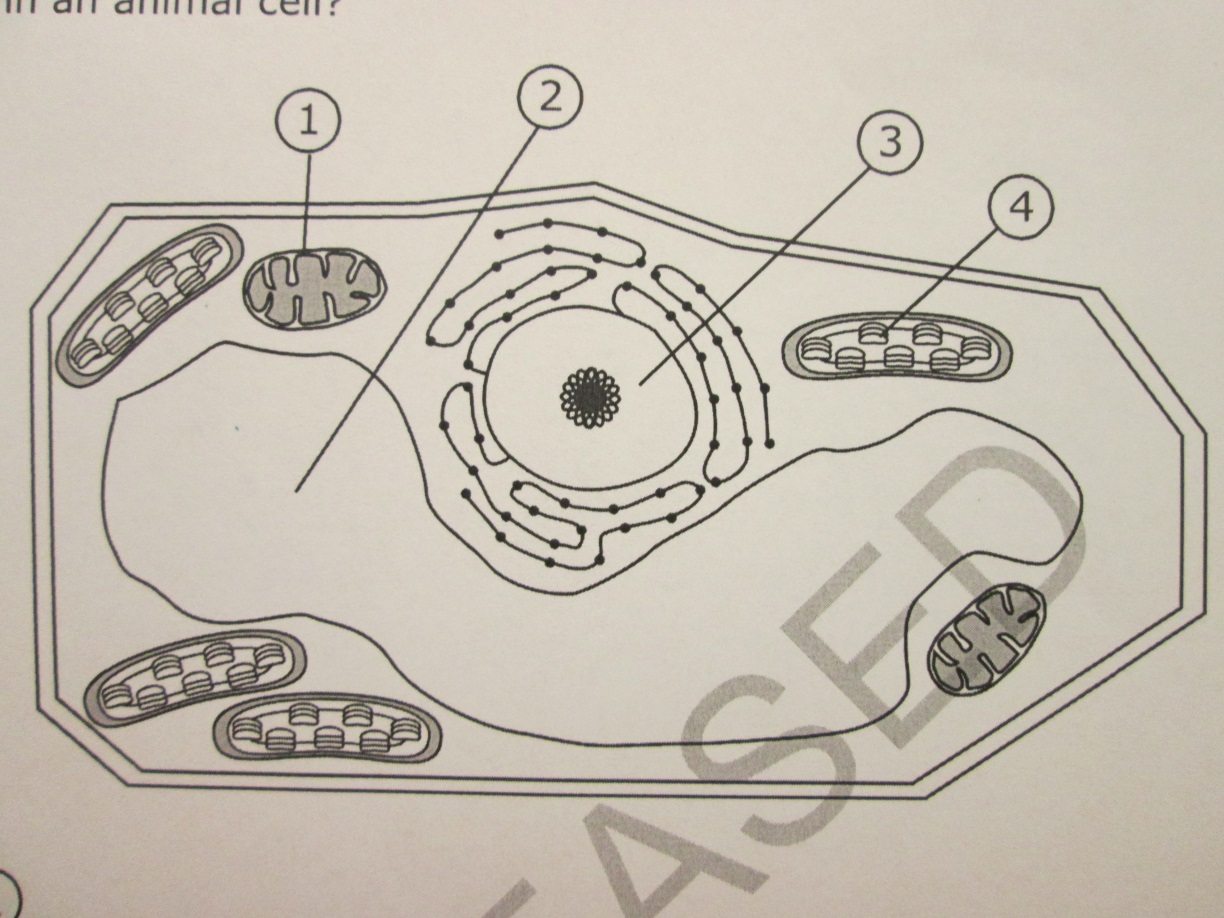 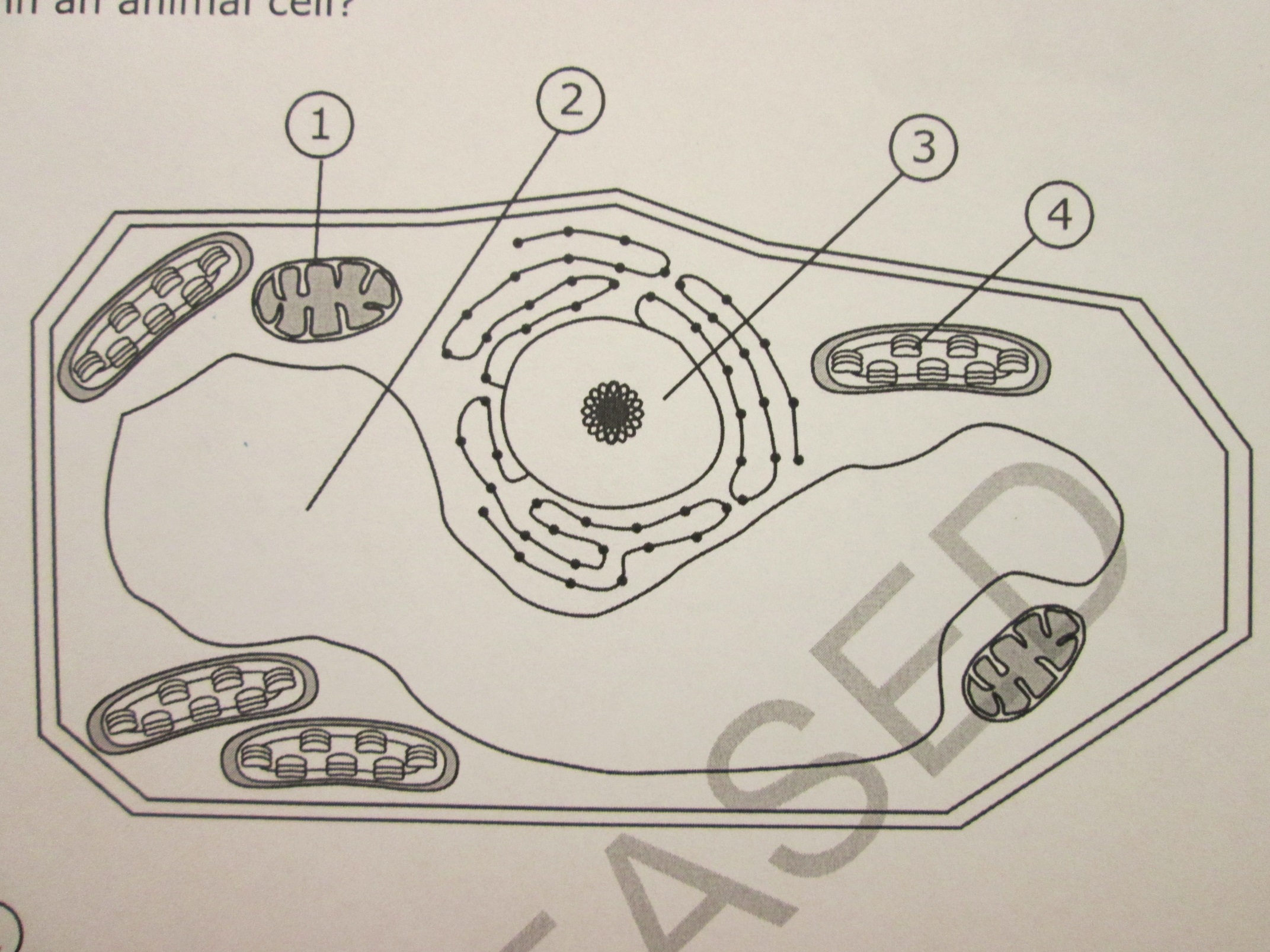 Cells & Cell transport